Strategic Maturity Model and Tactical use of Product Vendor Accessibility Process
Speakers
Sue Cullen
Leon McNaught
Tech For All
Director Universal Design & ICT Accessibility 
https://www.tfaconsulting.com/
scullen@tfaconsulting.com
https://www.linkedin.com/in/susan-cullen/
California State University
Chancellor’s Office
lmcnaught@calstate.edu
Abbreviations used in this session
A11y - Accessibility 
ICT – Information Communication Technology
WCAG - Web Content Accessibility Guidelines
EEAAP – Equally Effective Alternative Access Plan
ACR – Accessibility Conformance Report
NDA – Nondisclosure Agreement
QA - Quality Assurance
DOJ – Department of Justice
OCR – Office of Civil Rights
ADA – Americans with Disabilities Act
Agenda
Shift A11y responsibility to vendor
Leverage Vendor Accessibility Demo
DOJ Final Rule 
Role of departments across organization
Engage Vendor in EEAAP agreement
Accessibility Capability Maturity Model 
Contract Lang
CSU ATI Capability Maturity Model (CMM)
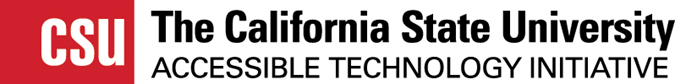 CSU ATI Procurement Priority
Procurement Processes
Equally Effective Alternate Access Plans
Training & Outreach
Experience/Implementation
ATI Procurement Plan
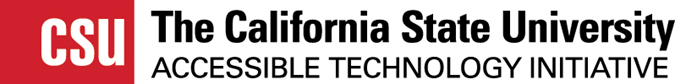 ATI CMM Success Indicator Status Levels
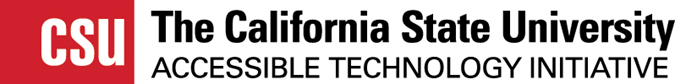 CSU ATI CMM: Working Towards “Established”
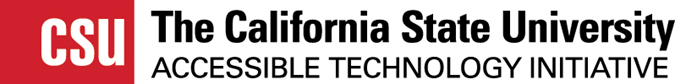 CSU Accessible Procurement Process Steps
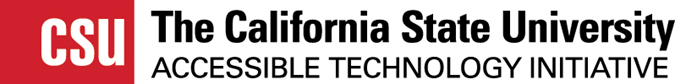 Begin with High-Impact ICT Acquisitions
Product Use and Impact
Type of users
Is it required?
How/where will it be accessed?

Consider your institutional capacity
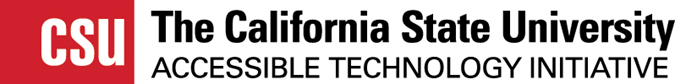 Reframing the Demo as the Critical Review
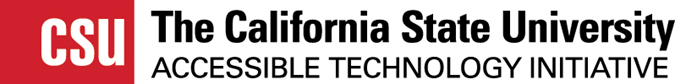 Why might this be more important now?
DOJ Final Rule
DOJ’s final rule update to regulations for Title II of the ADA
The Web Content Accessibility Guidelines (WCAG) Version 2.1, Level AA is the technical standard for state and local governments’ web content and mobile apps.
Adopts WCAG 2.1 AA standard and guidance 
Title II (State and Local Government) 2-3 years for compliance 
Title III expected to follow
https://www.ada.gov/resources/2024-03-08-web-rule/
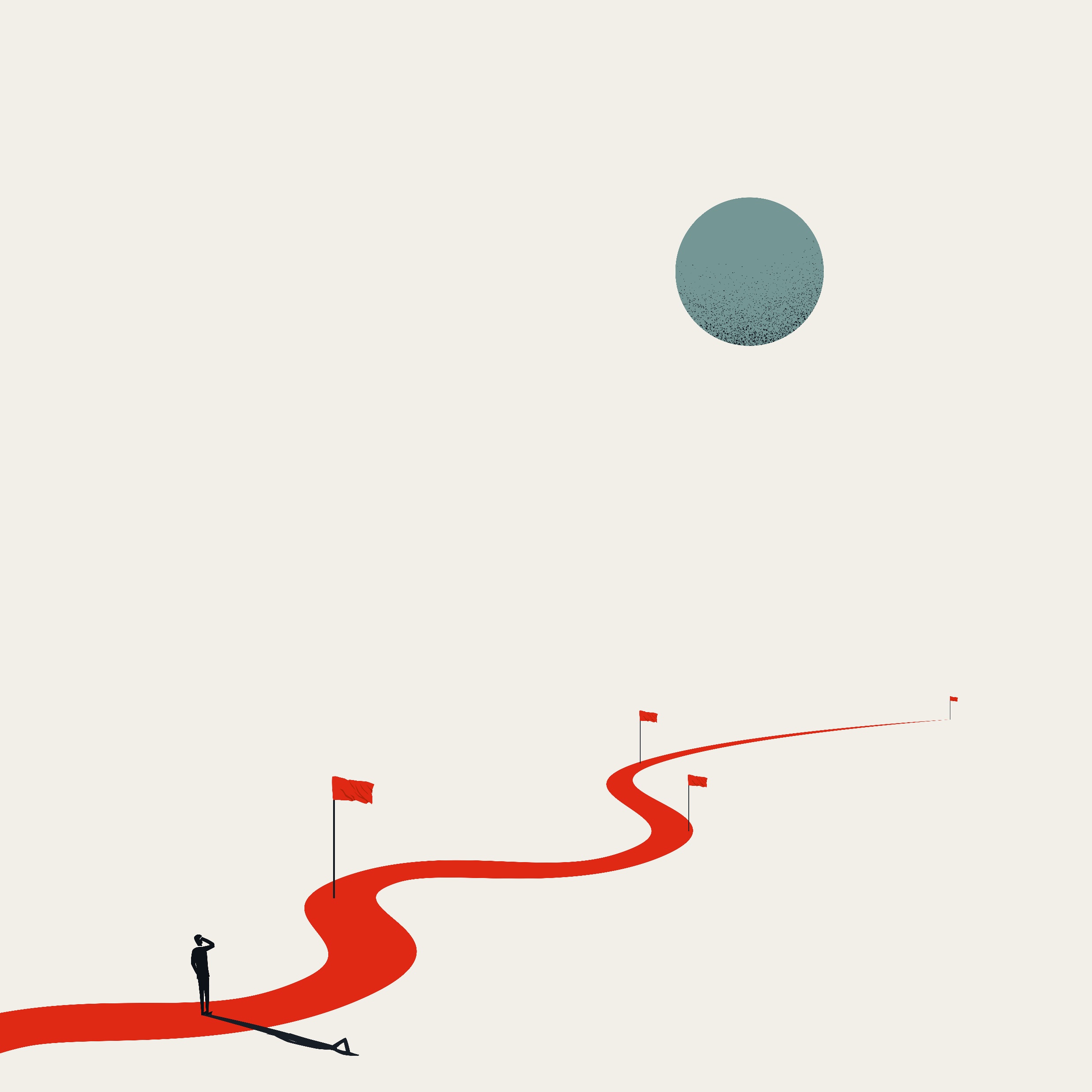 Upfront vendor business process questions
Share how is accessibility integrated into your development process?
What is the company’s accessibility training program?
What specific tools are used for accessibility testing?

Red Flag responses:
Hugh? 
Human Resources handles training programs
We have a QA team that handles that
We don’t write our own code we outsource it to a 3rd party
Red Flags that Call for a Vendor Demo
No ACR provided
Low-quality ACR
Outdated ACR
ACR with only a date update
Requirement of NDAs 
Fees to address ACR concerns
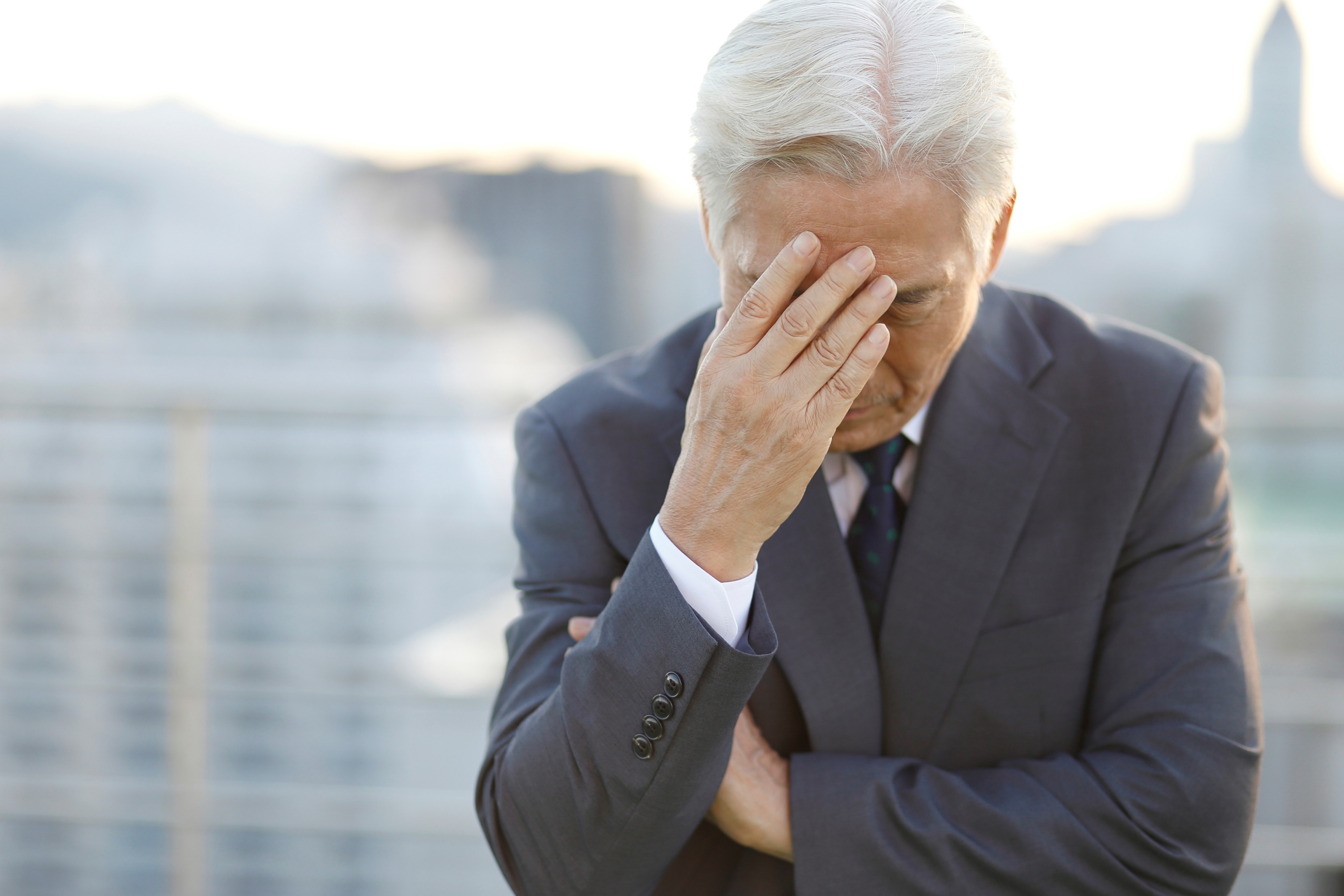 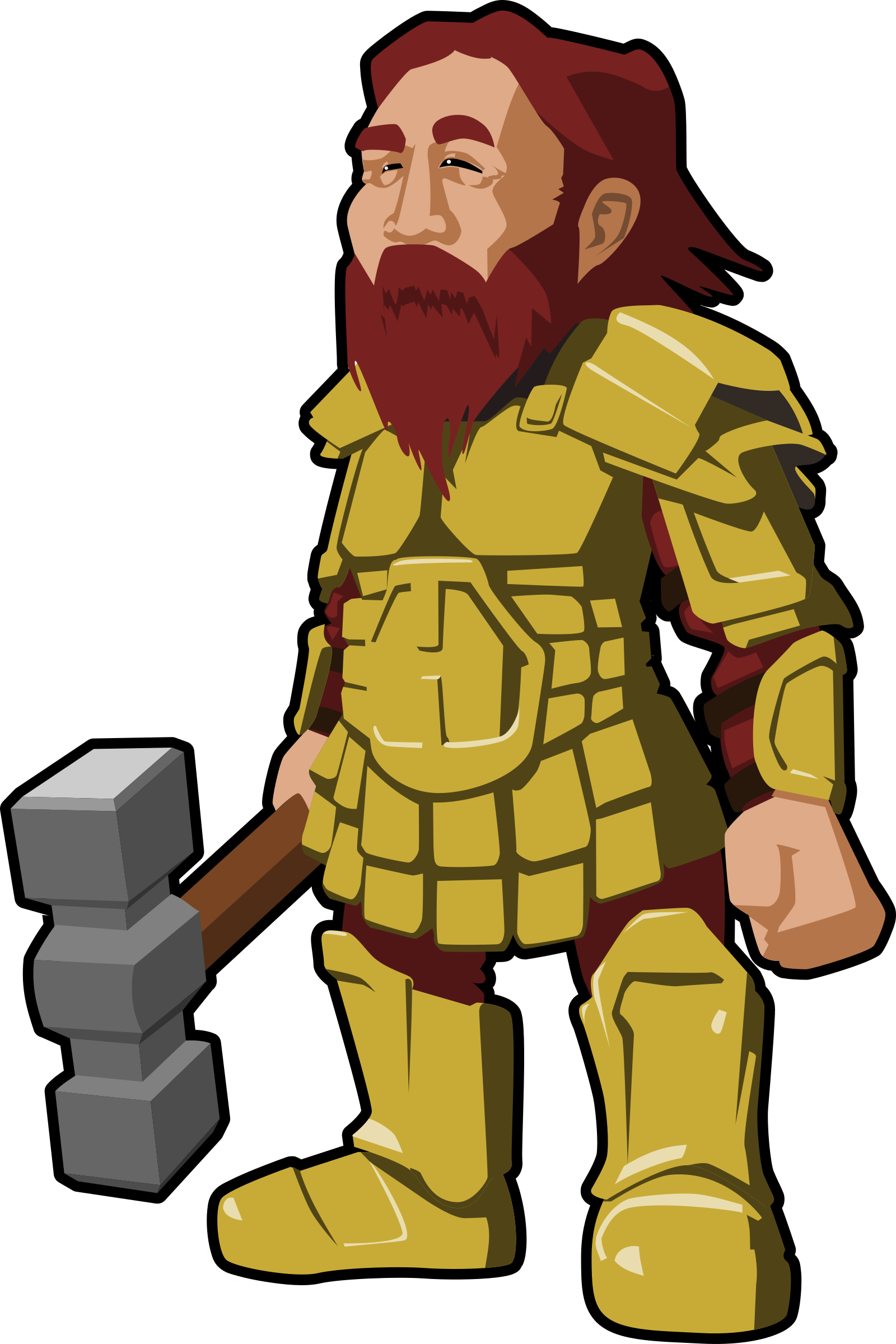 Leveragingthe Vendor Accessibility Demo
Pre & Post Demo Communications
Pre Demo
Post Demo
Define business requirements
Market research - competing products
Obtain accessibility documentation 
ACR
Accessibility Statement
Accessibility Evaluation Reports
Share requirements for the demo
Accessibility access 
Core functions
Unique features/interactives
Request Accessibility Roadmap
Fixes and Timeline
Involve vendor in EEAAP
Define what vendor supports (help line, email inquiries, ticketing syste etc)
Contract Language
Contract renewal calendar
Prepare in Advance for Best Outcomes
Be ready to document the entire process step by step.
Share clear expectations and specific guidelines w/ vendor
Define role of vendor  -  they will be required to navigate not you
Specifically ask for proficient vendor screen reader 
Coordinate with your team: Use a tag-team approach 
One to guide the demo 
The other to take notes and capture screenshots
TFA client partnerships: Vendor Requirements Review
TFA reviewed product vendor ACR reports & reported discrepancies/concerns
Attended Vendor Demo providing meeting facilitation assistance and screen reader expertise direction to vendors as needed
Benefits: This direction helped vendors to better understand the requirements and what remediation was needed on the Road Map 
Results were shared in an excel report

TFA frequently joins joint meetings with a client and their 3rd party vendor to help them understand required remediation in order to continue contracting. 
We help clear up misunderstandings regarding accessibility requirements that can seem overly complex/confusing.
Demo elements (1 of 3)
Scope
On common platform (Window/Mac, Chrome/Jaws, Safari/Voice Over)
Core user flow/steps/features 
Help functions 
Launch tools used to evaluate accessibility
Screen reader
Accessibility tools: e.g., WAVE, Developer Toolbar etc
Demo elements (2 of 3)
Navigation requirements
Operate key navigation with only the keyboard
Demonstrate navigation and typical interactive controls
Show a well-defined visual focus throughout
Demonstrate how navigation works with a screen reader 
Reveal page structure, proper focus order, interactive elements such as form controls, error messages and modals
Demo (3 of 3)
Contrast and Zoom Features
Raise the text size to 200% without loss of content or functionality
The visual presentation of text and images of text has a contrast ratio of at least 4.5:1, except for incidental text or images, and logos.
Content 
Videos: show captions, descriptive text, player controls keyboard and screen reader navigation
Be Deliberate with Roles and Expectations
Emphasize:
Demo derailment:
Vendor runs the demo with a focus on user flow and completing core functions
Represents meaningful use of a screen reader, not just tabbing though the page.  Or using a mouse when they get stuck.
Keyboard only operations must be high lighted
If a sales pitch
No screen reader expertise
The appropriate stakeholders aren’t invited
Navigation is done via the mouse
Don’t hesitate to halt the meeting and reconvene once expectations align
CSU Vendor Requirements & Demo
https://www.calstatela.edu/accessibility/vendor-requirements
VPAT Title page: Name and product version(s), date, contact information, and evaluation methods used
Table 1: Success Criteria, Level A
Table 2: Success Criteria, Level AA
Chapter 3: Functional Performance Criteria (FPC)
Chapter 5: Software
Chapter 6: Support Documentation and Services
During the Demo
Maintain a spirit of collaboration: this can be stressful for the vendor
Represent the user and guide the vendor to perform core functions
Encourage the vendor to record any barriers that are discovered in order to make remediations
Choose representative sample of core functionality & features
Examples
Menus
Forms
Error messaging
Login
Headings
Link navigation 
Color Contrast
Interactive elements
Is there a shared code base?  If so, you know the product will behave more consistently.  Good or Bad
Demo facilitation 1 of 3
Start with keyboard navigation
Watch for logical flow 
Sequential order? Reasonable number of keystrokes?
Don’t be afraid to ask what exact key combo are being used.
Are there any unique keyboard combinations particular to this product?
It is a good time to ask where a user can get Help via a menu or via an Accessibility Statement preferably within the product
Visual focus 
Do you know where the active cursor is on the screen?	
Is the visual focus sharp enough to draw your attention?  	
Color contrast
Ask them to view the page in high contrast mode.
Can you still see all the page elements?
Demo facilitation 2 of 3
Magnification
When enlarged to 400%
Check that features/functions are visible and functional 
Screen reader navigation
Ask that they tell you what they are about to do before they do it.
That way you know what to listen for
You may not understand all the feedback from the screen reader audio but you may get a sense of it
It is best if someone on your team who is observing knows how to use a screen reader
Don’t be afraid to ask that it be slowed down so you can hear it
Demo facilitation 3 of 3
Captioning and audio description
Are they present and accurate?
Are they appropriately displayed?
Cognitive diversity
As you observe the demo ask yourself: 
Overall does the product have a consistent navigation?
Is it visually overwhelming?
Do you feel like you didn’t get the special decoder ring for the product?
Vendor Accessibility Demo Outcomes
Prepare to summarize key findings: Be ready to deliver a concise and clear summary of your findings.
Capture meeting details: Take screenshots or, ideally, record the meeting for accuracy and reference.
Share your notes and insights: Be prepared to share your notes and findings with relevant stakeholders.
Develop an Equally Effective Alternative Access Plan (EEAAP): Ensure that an effective alternative access plan is in place.
If an EEAAP isn’t possible coordinate with Disability Services: Work with the Office of Disability Services to plan necessary accommodations.
Communicate the user impact: Help the product requester and leadership understand the implications for users and the accessibility impact.
When to Engage in the EEAAP Process
Critical Barriers
Less Severe to Moderate
Audio transcripts & video captions
Info & relationships; table identification,
Color alone is used to convey meaning
Keyboard only access
Focus order, focus visible
Error identification
Skip to the main content
Page titles
Language of page
Contrast minimum
Resize text
EEAAP: Functionally Equivalent
To meet legal requirements
an EEAAP must:
Allow access to the same information, engagement, and services
Offer the same availability as the primary solution
Be accessed independently without additional assistance
Not result in disparate burden or impact on the user
Have substantially equivalent ease of use
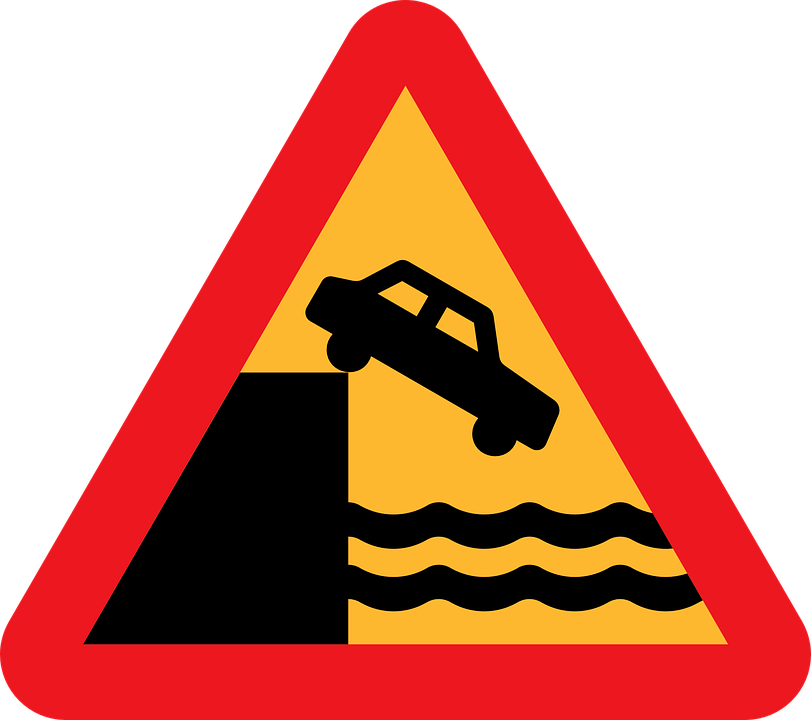 Outcomes from Vendor Demo
Good accessibility barrier documentation
Remediation roadmap for identified barriers (from vendor)
Accessibility statement (from vendor)
High quality information to go through the EEAAP process (internal)
Common contract language excerpts
Contractor/Vendor represents and warrants that the goods and services covered by this contract will conform [some will red line this to “strive to conform”] to any and all specifications furnished by [client] and that the final Services and Deliverables, including any updates, will comply with the applicable technical standards of Section 508 of the Rehabilitation Act of 1973 (as amended) and the requirements of Level AA success criteria of the Web Content Accessibility Guidelines (WCAG) 2.1, or current, as published by the World Wide Web Consortium's Web Accessibility Initiative (https://www.w3.org/TR/WCAG21/).
To the extent that the service and software fail to meet the WCAG 2.1 AA, or current, and Section 508 standards, the Contractor/Vendor will provide [client] with a fully completed Accessibility Conformance Report (ACR) based on the current version of the Voluntary Product Accessibility Template (VPAT) (some  organizations ask for a 3rd party review and  evaluation results).
Contract Language
Define Accessibility Criteria in Contracts
https://www.section508.gov/buy/define-accessibility-criteria/
University Colorado Boulder Required Contract Language Provisions
https://www.colorado.edu/ictintegrity/

Disability:INclusive Workplaces
Accessible Technology Procurement Toolkit Build Accessibility Obligations into Purchase Documents
https://disabilityin.org/procurementtoolkit/section/build-accessibility-obligations-into-purchase-documents/
CSU Accessible Procurement Process
[https://ati.calstate.edu/procurement/process]
CSU EEAAP
[https://ati.calstate.edu/procurement/eeaap]
Resources
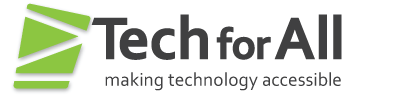 Tech For All (TFA) Consulting
[https://www.tfaconsulting.com/]